Улицы нашего города
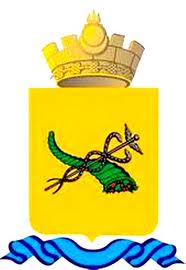 Моксоев А
(9а класс)
Рук. Будаева А.Б.
ул.Борсоева
ул.Ранжурова
ул.Ербанова
ул.Каландаришвили
Музей им.Ц.Сампилова
Пл.Банзарова
ул.Линховоина
ул.Чертенкова
ул.Хоца Намсараева
Ул.Сенчихина
Ул.Клыпина
Ул.Мокрова
Ул.Тулаева
Борсоев Владимир Бузинаевич13. 4. 1906 - 8. 3. 1945Герой Советского Союза
Родился 13 апреля 1906 года в деревне Холбот Баяндаевского района Усть-Ордынского Бурятского автономного округа Иркутской области в семье скотовода. Бурят. Член ВКП(б)/КПСС с 1930 года. По окончании школы был избран председателем сельскохозяйственной коммуны деревни Тухум Баяндаевского района. Окончил совпартшколу и работал инструктором Эхирит-Булагатского райкома партии.
В 1932 году по партийному специальному набору направлен в Ленинградское артиллерийское училище. В 1941 году окончил Военную академию имени М.В. Фрунзе. В боях Великой Отечественной войны с июня 1941 года. Воевал на 1-м Украинском фронте. Командуя 7-й гвардейской истребительно-противотанковой артиллерийской бригадой, гвардии полковник В.Б. Борсоев в боях с гитлеровцами проявил стойкость, находчивость, героизм и мужество. Части под его командованием наносили уничтожающие удары по врагу при освобождении Польши. 8 марта 1945 года гвардии полковник Владимир Бузинаевич Борсоев погиб в боях на одерском плацдарме. Похоронен в городе Львов на холме Славы. Указом Президиума Верховного Совета СССР от 6 мая 1965 года за мужество и героизм, проявленные в боях с немецко-фашистскими захватчиками гвардии полковнику
Ербанов Михей Николаевич 26 февраля (10 марта) 1889 — 8 февраля 1938
Родился в улусе Большой Бахтай (ныне Усть-Ордынский Бурятский автономный округ Иркутской области) в бурятской крестьянской семье. В 1909 году окончил межевые курсы (по специальности — топограф).
В 1917 году входит в состав Бурят-Монгольского Национального революционного комитета. В 1918—1919 годах, в период колчаковщины являлся членом Иркутского подпольного комитета РКП(б), организатором партии, движения в бурятских районах.
В сентябре 1937 года арестован в Москве. Арест Ербанова совпал с разделением Бурят-Монгольской АССР на три самостоятельных административных единицы и началом массовых репрессий против руководства республики. За неполных два года (1937—1938) органы госбезопасности «выявили» 626 изменников Родине, диверсантов, вредителей, террористов, контрреволюционных агитаторов. Наибольшую группу из числа репрессированных составляли представители так называемой «панмонгольской, контрреволюционной, повстанческо-диверсионной, вредительской организации». По этому «делу» на 15 февраля 1938 года было арестовано 2026 человек, в том числе 1303 ламы.
Во главе этой «крупной организации» стоял первый секретарь обкома партии М. Ербанов. Его, как и многих других руководителей республики расстреляли по надуманным обвинениям.
ЭЛБЭК-ДОРЖИ РИНЧИНО(1888-1938)
Элбэк-Доржи Ринчино родился 16 мая 1888 г. в улусе Харгана Баргузинской степной думы Баргузинского уезда. Отец его, имевший скотоводческое хозяйство, был хозяином среднего до­статка, избирался старшиной Сенгелдурского родового управления.
Первоначальное образование Э-Д. Ринчино получил в Улюнской приходской школе. По окон­чании ее он поступил в Баргузинское городское училище. Окончив училище, в 1905 г. переезжает в Верхнеудинск, где поступает в реальное училище. Затем он учился в Троицкосавском реальном училище. В 1907 г. уехал в Томск и поступил на общеобразовательные курсы Технологического института. В 1908 г., сдав экстерном экзамен за гимназию, он стал студентом юридического фа­культета Петербургского университета, где проучился до 1914г.
Во время февральской революции 1917 г. Э-Д. Ринчино находился в Чите, вступил в партию социал-революционеров максималистов. В марте 1917г. там был учрежден Временный Бурятский национальный комитет, секретарем которого был избран Ринчино. 
После временного падения Советской власти в крае Э-Д. Ринчино некоторое время находился в подполье. Он поддерживал связи с русскими большевиками, помогал скрываться в конце 1918 г. в бурятских улусах революционерам-большевикам. Кроме того, он работал в легальных органах, функционировавших при режиме власти атамана Семенова. Вот что писал видный большевик А. Т.Якимов: "Мы ему советовали  продолжать работу в бурятских организациях, считая целесообраз­ным иметь своего человека, каким, по  нашему мнению, был Ринчино, в легальных признанных Семеновым органах" (2.-С. 104). В это время вместо Бурнацкома была создана Бурнардума.
Элбэк-Доржи Ринчинович Ринчино является автором многочисленных опубликованных ра­бот. Тематика их самая разнообразная. Начал он издаваться с 10-х гг. При его активном участии в Петербурге было создано издательство "Наран" (Солнце), которое опубликовало первые тру­ды Ринчино. Это "Новый монголо-бурятский алфавит" и Монголо-бурятские сборники. Такие его работы, как "Экономические районы Внешней Монголии", "Монгольский шаманизм", на­печатанные в газете "Сибирь" в виде путевых заметок, представляют из себя некоторые итоги монгольской экспедиции 1915- 1916 гг. В годы работы в КУТВ Э-Д. Ринчино являлся членом научно-исследовательской ассоциации национально-колониальных проблем и членом Монголе-ведческой ассоциации, подготовил и опубликовал ряд работ по проблемам революционного дви­жения на Востоке, политического, экономического и культурного развития стран этого региона, Им были переведены на монгольский язык учебные пособия по политэкономии, художественные I произведения, в частности книга писателя П. С. Злобина "Салават Батор", выдержавшая три | издания. Значительное количество работ Ринчино осталось в рукописях. К числу их относя "К истории панмонгольского движения и роли в нем Э-Д. Ринчино" (43 с.), "К истории ста Монголии" (25 с.), "Личные зарисовки монгольских деятелей" (21 с.), "Доклад представите Монгольской народной партии IV Конгрессу Коминтерна" (14 с.), "Доклад представителя гольской народной партии V Конгрессу Коминтерна" (15 с.), "Краткий обзор экономической упадка Монголии" (9 с.), "Родовая организация и управление" (18 с.), "Докладная записка В.] Ленину: Инородческий вопрос и задачи советского строительства в Сибири" и др. Эти раб представляют большой интерес для исследователей.
ДОРЖИ БАНЗАРОВ (1822-1855)
Доржи Банзаров родился в марте 1822 г. в бурятском улусе Ичетуй Забайкальской области, ныне Джидинского аймака Республики Бурятия.
В 1833 г. Доржи поступил в Троицкосавскую войсковую русско-монгольскую школу. Здесь детей обучали чтению и письму по-русски и по-монгольски, русской и монгольской грамматике, арифметике, землеописанию, правилам изложения официальных бумаг и экзерциции (военным упражнениям). Доржи Банзаров учился легко и успешно, ко всему проявлял любознательность, обнаружил блестящие способности и через три года отлично окончил курс школы
Летом 1835 г. прибыли в Казань четыре бурятских мальчика - Доржи Банзаров, Цокто Чимитов, Гы-рыл Будаев и Доржи Буянтуев, а вместе с ними 26-летний лама Галсан Никитуев. И в начале 1836 г. эти мальчики были приняты в первую Казанскую гимназию на казенное содержание. Впервые в истории бурятского народа перед его детьми открылись двери гимназии, куда, по школьному Уставу 1828 г., разрешалось принимать только дворянских детей.
В 1842 г. он поступил на восточное отделение философского факультета Казанского универси­тета. В то время этот университет был одним из крупных научных центров России. В стенах Ка­занского университета в тесном общении с передовыми русскими людьми, под влиянием русской революционно-демократической мысли формировались мировоззрение и научные взгляды Доржи Банзарова.
Студентом он написал на монгольском языке "Всеобщую географию" и "Грамматику монголь­ского языка". Рукописи этих работ, по сообщению Г. Н. Потанина, находились у профессора О. М. Ковалевского и погибли с его архивом, сожженным по распоряжению царских чиновников во время польского восстания в 60-х гг. XIX в.
В 1846 г. Доржи Банзаров закончил университет, получил диплом кандидата наук за пред­ставленную диссертацию на тему "Черная вера, или шаманство у монголов".
В1850 г. Банзаров уехал в Сибирь и приступил к исполнению чиновничьей службы. Из пись­ма самого Банзарова к друзьям и из материалов, обнаруженных в Иркутском областном архиве, известно, что эти особые поручения Банзарова состояли в том, что он должен был заниматься расследованием разного рода мелких жалоб, присутствовать на допросах, ездить в командиров­ки для сбора различных сведений и участвовать в судебных заседаниях. Вся эта работа не по­зволяла ему заниматься научной деятельностью.
Доржи Банзаров был широко образованным человеком своего времени. Кроме русского и монгольского языков, он хорошо знал маньчжурский, был знаком с тюркскими языками, свобод­но читал на немецком, французском, английском и латинском языках.
В марте 1855 г. Доржи Банзаров скоропостижно умер в полном расцвете творческих сил. 
Хотя Доржи Банзаров прожил всего 33 года, он оставил заметный след в науке. Им написан ряд интересных и оригинальных исследований, касающихся различных отраслей востоковедения.
ЦЫРЕНЖАБ САМПИЛОВ (1893-1953)
Цыренжаб Сампилович Сампилов по праву считается основоположником изобразительного искусства Бурятии советского времени.
Родился в улусе Домно Еравнинского аймака. Рано потерявший своих родителей  Цыренжаб был отдан на воспитание в семью Сампила. Трудовая жизнь для него началась рано подпаском у местного богача Гамова.
Он позволил Цыренжабу посещать бесплатно и снабдил его рисовальными принадлежностями.
В первую мировую войну Ц.Сампилов был реквизирован на тыловые работы. Вернувшись домой, помогал отцу, ямщику на читинском тракте. В доме почтодержателя, где были вывешены рисунки художника-самоучки, состоялось знакомство с лидером бурятского национального движения Элбэк-Доржи Ринчино, который купил несколько работ и пообещал содействие в его дальнейшей судьбе. Сампилов не замедлил с приездом в Читу, где устроился рабочим мыловарен завода и одновременно посещал частную студию скульптора И.Н.Жукова.
В 1925-1927 гг. находился в Монголии, а в 1928-1930 гг., в течение двух лет, учился во ВХТИ (Высшем художественно-техническом институте). Первая выставка его произведен состоялась в 1919 гг. в Чите. В местных газетах были опубликованы отзывы о картинах бурятского художника - самоучки.
В 1923 г. председатель Буравтообласти М.Амагаев назначил Сампилова художником российской кустарно-промышленной выставки и отправил в Москву, где за рисунки, характеризующие быт бурят, он был удостоен Диплома признательности. В 1925 г. по приглашению председателя реввоенсовета МНР Э-Д. Ринчино при согласии Бурсовнаркома поехал в распоряжение Военуправления Монгольской народной армии.
Творческое наследие Ц.С.Сампилова огромно. И хотя о нем написано немало статей,  сделаны фильмы, все же некоторые стороны его деятельности еще недостаточно полно освещены и ждут своего дальнейшего исследования.
Цыремпил Ранжуров
Память об этом человеке живет в народе. На его родине, в селе Кудара - Сомон, установлен памятник. Именем его назван колхоз на родине и в Кабанском районе.В самом начале улицы Ранжурова есть два одинаковых дома, построенных в 1924 году. Здесь была открыта первая национальная школа. В одном из деревянных зданий сейчас помещается культурно-просветительное училище, открытое в 1960 году. Здесь готовятся специалисты средней квалификации: библиотекари, клубные работники и руководители художественной самодеятельности.Во втором здании еще в - 1928 году поместилась театрально-музыкальная студия. В 1930 году на базе ее был открыт театрально-музыкальный техникум искусств, позднее преобразованный в училище. После первой декады бурятского искусства в Москве, в 1940 году, училищу было присвоено имя П. И. Чайковского, 100-летие со дня рождения которого отмечалось в тот год. Сейчас в здании помещается хореографическое училище.По обе стороны улицы Ранжурова расположены два учебных корпуса Бурятского государственного педагогического института им. Д. Банзарова. Первое трехэтажное здание построено в 1938 году, второе - в 1960. Рядом два корпуса студенческих общежитии. Улицы Ранжурова и Борсоева сходятся острым углом, и в месте соединения образуют небольшой сквер, в центре которого установлена скульптура В. И. Ленина.
Цивилев Николай Иванович
Работал табельщиком в паровозном депо. В 1905 году стал членом РСДРП. В стачке 1905 года был одним из активных организаторов народной дружины. После жестокой расправы царских палачей над руководителями Верхнеудинской стачки Николай Иванович оказался надолго прикован к постели. После болезни он вновь включается в революционную работу. В 1918 году Н. И. Цивилев организует Красную гвардию из рабочих -железнодорожников и вскоре был назначен ее начальником. Одновременно являлся комиссаром железнодорожной милиции в Верхнеудинске и Чите.Первыми в Красную гвардию он записал старших сыновей - Василия, Николая, Михаила и Виктора, позднее они были назначены комиссарами отдельных отрядов.После оккупации железной дороги интервентами и белогвардейцами Николай Иванович Цивилев выехал в Читу и там скрывался на окраине города. Но вскоре семеновцы арестовали его и поздней осенью 1918 года зверски замучили в бывшей гостинице "Селект". Последние слова его были о детях: "...жалко только детей малолетних. Но они как-нибудь вырастут... Дуб вы свалили, а корни остались..." ("Забайкальский рабочий", 1927, 6 ноября). "Корни", о которых говорил умирающий Цивилев, действительно остались. Их было одиннадцать-семь сыновей и четыре дочери. Двое из них - Николай и Вера погибли, защищая Советскую власть в 1919 году. Все остальные получили образование, стали коммунистами. Старший сын Василий Николаевич, член партии с 1917 года, вместе с отцом был в Красной гвардии, участвовал в боях против семеновцев, впоследствии стал инженером, был военным комиссаром Забайкальской железной дороги в Чите, много лет был на руководящей работе, умер в Москве в 1963 году. Сын Виктор Николаевич жил и работал в Москве, полковник госбезопасности, умер в июне 1967 года. Дочь Антонина Николаевна, инженер, работала заместителем председателя Моссовета, там же работали ее младшие братья.
Гармаев Гармажап Аюрович
пулеметчик 257-го стрелкового полка 7-й стрелковой дивизии 7-й армии Северо-Западного фронта, красноармеец.Родился 23 мая (5 июня) 1916 года в селе Верхний Торей ныне Джидинского района Бурятии в семье скотовода-бедняка. Бурят. Образование 4 класса. Работал в колхозе.В Красную Армии призван осенью 1937 года. Службу проходил в 41-м кавалерийском полку 76-й стрелковой дивизии под Ленинградом (ныне Санкт-Петербург). Окончил курсы младшего начсостава, командовал отледением. Участвовал в походе Советских войск в Западную Украину 1939 году. С октября 1939 года был помощником командира кавалерийского взвода, с ноября 1939 года командовал этим взводом. Участник советско-финляндской войны 1939-1940 годов.Зимой 1940 года во время советско-финляндской войны, оказавшись в окружении, красноармеец Гармажап Гармаев вёл меткий пулёметный огонь. Нанеся урон противнику, вырвался из окружения. Вынес тяжелораненого командира.
В январе 1940 года скрытно подобрался к вражескому орудию, уничтожил расчет, открыв огонь из орудия, поддержал наступление стрелкового батальона.Звание Героя Советского Союза с вручением ордена Ленина и медали "Золотая Звезда" (№ 220) Гармаеву Гармажапу Аюровичу присвоено Указом Президиума Верховного Совета СССР от 11 апреля 1940 года.В 1940 году демобилизован. Работал инструктором Джидинского райкома ВКП(б), затем - в местном отделе НКВД СССР. Член ВКП(б) с 1941 года.В 1942 году вторично призван на военную службу и направлен в Пограничные войска НКВД СССР. В 1942 году окончил офицерские курсы и был назначен на должность переводчика в Кяхтинский пограничный отряд Забайкальского пограничного округа. Затем командовал взводом пограничников. С 1944 года служил на западной границе в 86-м Брестском Краснознамённом пограничном отряде имени Ф.Э. Дзержинского (город Брест, Белоруссия) на должности помощника начальника штаба 3-й погранкомендатуры. Старший лейтенант Г.А. Гармаев скончался 16 июля 1945 года. Похоронен на Гарнизонном кладбище в городе Брест.Награждён орденом Ленина, медалями.Именем Героя названы пограничные заставы в Забайкалье (1970) и в Бресте. Там же установлены памятники Герою.
Каландаришвили  Нестор Александрович
Сын многодетных и бедных грузинских дворян Нестор Александрович Каландаришвили родился в 1876 году в селе Квирикеты Кутаисской губернии. Кроме него, в семье было еще четверо детей – его сестры Ивдити, Софья и Елизавета и брат Христофор. Сельская школа в Квирикетах, Кутаисская гимназия и учительская семинария в Тифлисе – начало «его университетов». Под влияние эсеров (социалистов-революционеров) Нестор попал именно в учительской семинарии, откуда его в 1903 году исключили за распространение «крамольной» литературы. Каландаришвили уехал в Батум, где первое время учительствовал, а затем служил конторщиком на предприятиях Ротшильда. В это же время Каландаришвили обвенчался со своей единственной законной женой Агафьей Михайловной, у них родились две дочери – Кетино и Нина.
Но обывательская доля претила художественной натуре горячего Нестора. В 1903 году он окончил нелегальные курсы боевиков-эсеров (по специальности кавалериста). На следующий год перешел в партию социалистов-федералистов, а в 1905 году в составе рабочих «боевых дружин» и крестьянских «красных сотен» участвовал в вооруженном восстании в Батуме. После поражения восстания Каландаришвили, в жандармском деле которого стояла пометка «Амнистии не подлежит», покинул Батум, перейдя на нелегальное положение. При этом почти каждый вечер совершенно открыто выходил на сцену в Кутаисском театре, где в это время работал актером.
В 1907 году Нестор Каландаришвили вступил в федерацию русских анархистов и принял на вооружение методы индивидуального террора. За этот год он организовал несколько громких терактов, грабежей ювелирных лавок и налетов на жандармерию. А в конце 1907 года бросил жену и детей и бежал от идущей по пятам полиции на Украину, затем в Крым. В этот романтический период он жил под вымышленными именами, изучал географию, быт и нравы царских тюрем – батумской, тифлисской, кутаисской, сухумской, керченской, новороссийской, киевской и харьковской. Знакомство с тюрьмами в этот период закончилось для террориста-грабителя благополучно. Из киевской и керченской тюрем он просто сбежал, из других его освобождали за недоказанностью обвинений.
В феврале 1918 года началась история «героя Гражданской войны» Нестора Каландаришвили. Именно тогда он начал «формировать» боевую единицу советских войск в Сибири – Иркутский кавалерийский дивизион анархистов. К апрелю 1918 в нем было уже несколько эскадронов, состоявших из ссыльных кавказцев-грузин, осетин, дагестанцев (уголовных и политических), бывших офицеров царской армии, бывших военнопленных венгров и австрийцев, засидевшихся без дела идейных анархистов, откровенных уголовников и авантюристов – искателей приключений. Цирковой борец и актер театра, скромный фельдшер и рабочий-железнодорожник, террорист-грабитель и офицер-полный Георгиевский кавалер, солдат Австро-Венгерской армии и русский карточный шулер, ссыльный анархист и казачий хорунжий, учительница церковно-приходской школы и боевик-эсер, слушатель духовной семинарии и китайский рабочий золотых приисков – таков был пестрый состав этого легендарного «воинского формирования». На черном знамени дивизиона с одной стороны была надпись: «1-ый Иркутский отдельный кавалеристский дивизион анархистов-коммунистов», а с другой стороны: «Анархия – мать порядка» и белый череп со скрещенными костями.
Чертенков Иван Матвеевич
Чертенков Иван Матвеевич - стрелок 78-го стрелкового полка 25-й гвардейской стрелковой дивизии 6-й армии Юго-Западного фронта, гвардии красноармеец.Родился в 1912 году в селе Рождественка ныне Тимского района Курской области в семье крестьянина. Русский. Образование неполное среднее. Родители умерли в 1930 году и на попечении 18-летнего Ивана осталось скудное хозяйство да 4 сестры. В 1936 году по оргнабору приехал в город Улан-Удэ (Бурятия). Работал на строительстве пединститута, а затем перронным контролером железнодорожной станции. С началом войны, имея бронь как железнодорожный работник, неоднократно подавал заявления с просьбой отправить его на фронт. В январе 1942 года был призван в Красную Армию и направлен в Амурскую военную флотилию. В действующей армии с 1943 года. Воевал в составе 25-й гвардейской стрелковой дивизии, костяк которой составляли морские пехотинцы 71-й морской стрелковой бригады, сформированной из моряков Тихоокеанского флота и Амурской флотилии. Отличился в боях за освобождение левобережной Украины.
2 марта 1943 года гвардии красноармеец Чертенков в составе взвода под командованием гвардии лейтенанта Широнина участвовал в отражении атак танков, бронемашин и пехоты противника у железнодорожного переезда на южной окраине села Тарановка (ныне Готвальдский район Харьковской области). В 8 часов утра после короткого огневого налета артиллерии противник перешел в наступление. На позиции взвода двигалось 25 танков и 15 бронетранспортеров. Отражая атаки врага, гвардии красноармеец Чертенков подбил гратами один танк, в рукопашной схватке уничтожил несколько гитлеровцев, но сам был сражен автоматной очередью. Всего в этом бою гвардейцы-широнинцы уничтожили 16 танков, штурмовое орудие и свыше 100 гитлеровцев, но не допустили захвата переезда. Подошедшее к вечеру подкрепление не нашло живых и все участники боя посмертно были представлены к присвоению звания Герой Советского Союза.Указом Президиума Верховного Совета СССР от 18 мая 1943 года за образцовое выполнение боевых заданий командования на фронте борьбы с немецко-фашистским захватчиками и проявленные при этом мужество и героизм гвардии красноармейцу Чертенкову Ивану Матвеевичу присвоено звание Героя Советского Союза посмертно.Награжден орденом Ленина.Похоронен в братской могиле на месте боя в селе Тарановка. В сёлах Тарановка и Соколово установлены памятники. В честь героев назван большой морозильный траулер «Герои Широнинцы» (спущен на воду в 1980 году, порт приписки - Совгавань). Железнодорожная платформа Тарановка была переименована в Широнино. В городе Улан-Удэ именем Чертенкова названа улица, на здании железнодорожного вокзала установлена мемориальная доска.
Сенчихин Прокопий Федорович
родился в 1923 году в г. Улан- Удэ. В 1938-40 гг. ученик школы № 2, затем работал слесарем на автотракторном заводе. 23 февраля 1942 года он ушел на фронт. Участник боевых действий на Воронежском фронте. Младший лейтенант Сенчихин П.Ф., будучи временно исполняющим обязанности командира 3 батареи 261 отдельного ис-требительного противотанкового дивизиона 340-1 Сумской стрелковой диви-зии, проявил мужество и отвагу. Форсировал Днепр, освобождал столицу Украины – Киев от немецких захватчиков.
Указом Президиума Верховного Совета СССР от 10 января 1944 года ему было присвоено звание Героя Советского Союза с вручением ордена Ленина и медали «Золотая Звезда». Изгнав немцев с Украины, советские войска добивали врага на польской земле. Здесь в бою пал смертью храбрых Прокопий Федорович Сенчихин. Его память увековечена земляками. В его честь названа новая улица города Улан-Удэ в Железнодорожном районе, в школе, где учился Прокопий Сенчихин, установлена мемориальная доска. Ныне улица имени Сенчихина одна из больших улиц по протяженности и по достопримечательности. К улице примыкает зеленый сквер, разбитый в честь бамовцев. На этой улице построены современные жилые дома, магазины, кафе, детский сад.
Хоца Намсараев
родился в 1889 г. в улусе Верхняя Кижинга Кижингинского аймака. С юных лет он прослыл известным острословом, знатоком народных пословиц и поговорок. Особое место в становлении творческого метода писателя занимают рассказы, в которых отражена современная жизнь народа.В середине 30-х гг. X. Намсараев создает повесть "Цыремпил", явившуюся существенным вкладом в становление эпического жанра в бурятской литературе, показавшую процесс пробуждения общественного и политического самосознания. Особое место в его прозе занимают рассказы, составившие сборник "Так было" (1936). Значение рассказов X. Намсараева не только в идейной направленности, но и в большой мере в их неповторимом художественном своеобразии. Это произведения зрелой письменной литературы, поднятой на высоту подлинной народности.
Клыпин Николай Якимович
начальник штаба батальона 62-го танкового полка 86-й стрелковой дивизии 7-й армии Северо-Западного фронта, старший лейтенант.Родился 16 декабря 1908 года в городе Верхнеудинске, с 1934 года и ныне Улан-Удэ – столица Республики Бурятия, в семье рабочего. Русский. Работал кочегаром, котельщиком, помощником механика на пароходе. В 1931 году окончил 2 курса Омского речного училища.В Красной Армии с мая 1932 года. Член ВКП(б) с 1932 года. В 1934 году окончил Ульяновскую бронетанковую школу. Участвовал в освободительном походе советских войск в Западную Украину 1939 года. Участник советско-финляндской войны 1939-40 годов.Начальник штаба батальона 62-го танкового полка (86-я стрелковая дивизия, 7-я армия, Северо-Западный фронт) старший лейтенант Николай Клыпин 2 марта 1940 года при штурме острова Туппурансари (ныне - Вихревой) в Выборгском заливе вёл за собой танковую роту, уничтожил два орудия, взорвал пулемётный дот, разбил наблюдательный пункт противника. Когда его танк был подбит, бесстрашный офицер из пулемёта уничтожил несколько десятков вражеских солдат и заставил противника отступить. При подходе нашей пехоты старший лейтенант Клыпин Н.Я. пулемётным огнём обеспечивал её продвижение вперёд.
Указом Президиума Верховного Совета СССР от 21 марта 1940 года «за образцовое выполнение боевых заданий командования на фронте борьбы с финской белогвардейщиной и проявленные при этом отвагу и геройство» старшему лейтенанту Клыпину Николаю Якимовичу присвоено звание Героя Советского Союза с вручением ордена Ленина и медали «Золотая Звезда» (№ 341).Участник Великой Отечественной войны с 1941 года. Командовал танковым полком 8-й танковой дивизии, с 1 сентября по 17 декабря 1941 года - 17-й танковой бригадой. Был тяжело ранен в бою под Малоярославцем.После госпиталя полковник Клыпин Н.Я. назначен начальником 2-го Саратовского танкового училища, а затем - заместителем начальника курсов усовершенствования командного состава. Скончался 17 марта 1943 года. Похоронен в городе Щучинске Кокчетавской области Казахстана.Награждён орденом Ленина, орденом Красного Знамени, медалями.Именем Героя было названо судно Министерства речного флота РСФСР
Мокров Александр Михайлович
Линховоин Лхасаран Лодонович
родился 1 января 1924 года в селе Ага-Хангил Могойтуйского района Бурят-Монгольской АССР. В 1946-1952 гг. Линховоин учился в Ленинградской консерватории, по окончании которой вернулся в родной театр оперы и балета и сразу же занял место ведущего солиста. Каждая роль, созданная им, была не просто партия, выученная и спетая на сцене под руководством дирижера и режиссера, а выпестованный, вымученный долгими днями и бессонными ночами образ.
Какую бы роль ни играл Народный артист СССР Линховоин в бурятских, русских или зарубежных операх, он всегда находил нужные краски, показывая мастерство большого театрального актера. 
Л. Линховоин - певец (бас), актер, режиссер, писатель, либреттист, педагог, общественный деятель, народный артист СССР (1959), профессор, лауреат Государственной премии РСФСР им. М. Глинки и премии Бурятской АССР, депутат Верховного Совета СССР (1962  1966), кавалер ордена Трудового Красного Знамени и многих медалей, председатель Бурятского отделения ВТО, член президиума Всесоюзного театрального общества.
Модогоев Андрей Урупхеевич
родился 14 января 1915 года в улусе Загатуй Баяндаевского района в семье крестьянина. На протяжении 22 лет он  возглавлял партийную организацию Бурятской АССР. Более 20 лет Андрей Урупхеевич представлял интересы Бурятии в высшем законодательном органе страны как депутат Верховного Совета СССР. Занимал крупные посты в политическом и государственном управлении республики Бурятии.    Мероприятия, посвященные 95-летию со дня рождения Андрея Урупхеевича Модогоева, будут проходить в музее истории Бурятии им. М.Н. Хангалова, здесь откроется выставка «Жизнь, отданная людям» и на его родине. 
      - член ЦК в 1971-1986гг. (кандидат в члены ЦК в 1966-1971гг.). Член партии с 1940г.        Родился в улусе Заготуй Иркутской губернии в семье крестьянина. Бурят.        Окончил ВПШ при ЦК ВКП(б) в 1950г.        С 1939г. на комсомольской и партийной работе.        В 1943-1944гг. секретарь Бурят-Монгольского обкома ВКП(б),        в 1952-1954гг. заместитель председателя Совета Министров Бурят-Монгольской АССР,        в 1957-1960гг. инструктор ЦК КПСС,        в 1960-1962гг. председатель Совета Министров Бурятской АССР,        в 1962-1984гг. первый секретарь Бурятского обкома КПСС.        С 1984г. на пенсии.        Депутат Верховного Совета СССР 6, 7, 8, 9, 10 созывов.        Награжден 2 орденами Ленина.
Родился 2 марта 1917 года в городе Верхнеудинске в семье рабочего. Окончил 7-ми классную школу, школу фабрично-заводского ученичества и аэроклуб. В 1937 году, он, как один из лучших пилотов, был оставлен при аэроклубе в Улан-Удэ лётчиком-инструктором.
В 1940 году был призван в РККА. В том же году окончил Ульяновскую военную авиационную школу пилотов. Служил летчиком-инструктором той же школе. Член КПСС с 1941 года.
Весной 1943 года прошёл переподготовку, освоил новый истребитель Як-7б и в мае 1943 года прибыл в 508-й истребительный авиационный полк на Воронежский фронт.
В первом воздушном бою 22 мая 1943 года на подступах к своему аэродрому сбил два бомбардировщика противника (Ju 88), один из них тараном. Произвел посадку на поврежденном самолете. За это бой был награждён орденом Отечественной войны 2-й степени. Через неделю младший лейтенант Михалёв был назначен командиром эскадрильи.
В июле полк был выведен на переформирование. В городе Иваново осваивал американский истребитель P-39Q «Аэрокобра». В октябре 1943 года убыл на фронт под Харьков. 20 октября 1943 года Михалёв совершил второй таран вражеского самолёта.
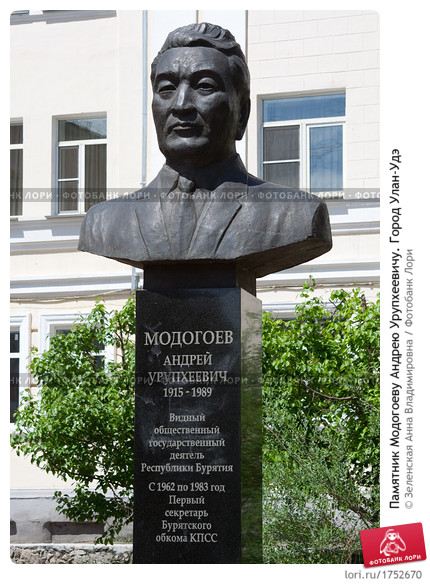 В составе 5-й воздушной армии принимал участие в Ясско-Кишенёвской операции. 1 июня 1944 года получил ранение. В госпитале узнал о присвоении звания Героя Советского Союза. Указом Президиума Верховного Совета СССР от 1 июля 1944 года за образцовое выполнение боевых заданий командования и проявленные при этом мужество и героизм старшему лейтенанту Михалёву Василию Павловичу присвоено звание Героя Советского Союза.
Войну закончил в звании майора и в должности заместителя командира полка. За время войны Михалёв совершил 159 боевых вылетов, произвел 49 воздушных боев, сбил 26 (22 лично и 4 в группе) самолетов врага: из них 17 бомбардировщиков и 9 истребителей.
Продолжил службу в армии. Одним из первых освоил реактивный самолёт. Одним из первых в стране получил почетное звание военного летчика 1-го класса. В 1950 году окончил Высшие летно-тактические курсы усовершенствования офицерского состава. В 1958 году в звании ушёл в запас с должности помощника командира авиационной дивизии.
Жил в городе Куйбышеве. Работал инженером по оборудованию в тресте «Волгоэнергомонтаж». Участник юбилейных Парадов Победы.
Василий Павлович умер 10 декабря 2006 года. Похоронен в Самаре на Аллее Героев городского кладбища.
Награжден орденами Ленина, Красного Знамени, Александра Невского, Отечественной войны 1-й и 2-й степени, Красной Звезды, медалями
Тулаев Жамбыл Евщеевич
Родился 2 (15) мая 1905 года в улусе Тагархай, ныне село Тункинского района Бурятии, в крестьянской семье. Бурят. Член ВКП(б)/КПСС с 1942 года. Окончил 4 класса. Жил в городе Иркутске. Работал заведующим тарной базой.В Красной Армии с 1942 года. В действующей армии с марта 1942 года.Снайпер 580-го стрелкового полка (188-я стрелковая дивизия, 27-я армия, Северо-Западный фронт) старшина Жамбыл Тулаев с мая по ноябрь 1942 года истребил двести шестьдесят два гитлеровца.Умелый и отважный стрелок, славный сын бурятского народа, не только разил насмерть врага из снайперской винтовки, но также подготовил для фронта три десятка снайперов.
Указом Президиума Верховного Совета СССР от 14 февраля 1943 года за образцовое выполнение боевых заданий командования на фронте борьбы с немецко-фашистским захватчиками и проявленные при этом мужество и героизм старшине Тулаеву Жамбылу Евщеевичу присвоено звание Героя Советского Союза с вручением ордена Ленина и медали «Золотая Звезда» (№ 847).С 1946 года лейтенант Ж.Е.Тулаев - в запасе. Возвратился в родную Бурятию. Работал председателем колхоза, секретарём местного сельского Совета. Скончался 17 января 1961 года. Похоронен в селе Тагархай Тункинского района Бурятии.Награждён орденом Ленина, орденом Красного Знамени, медалями.Бюст Героя установлен в селе Хурай Хобок. В 2005 году в столице Бурятии - городе Улан-Удэ - в память о Герое Советского Союза Жамбыле Тулаеве на здании школы № 12 установлена мемориальная доска.